Deployment of IC@MSweb-based alarm management software
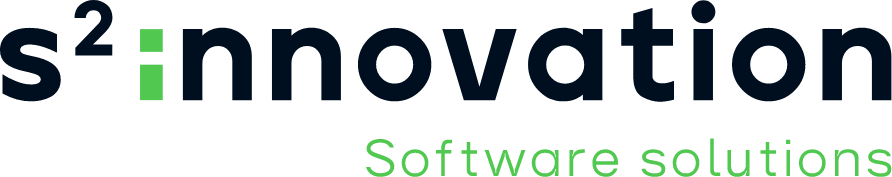 www.s2innovation.com 
contact@s2innovation.com

Jakub Kowalczyk
What is IC@MS?
IC@MS is a web-based application for the management of alarms:
Functionalities:
    - add/edit/delete alarms
    - reacting to alarm (Acknowledge, Reset, Disable)
    - displaying the current state of the alarm system
    - browsing historic data
    - authentication and authorization (e.g. LDAP)
    - admin panel
    - alarm API
    - supports different alarm providers (PyAlarm, AlarmHandler)
Architecture of IC@MS
Technologies:
    - Frontend (JavaScript, React)
    - Backend (Python, Flask)
    - Scheduler(Python)
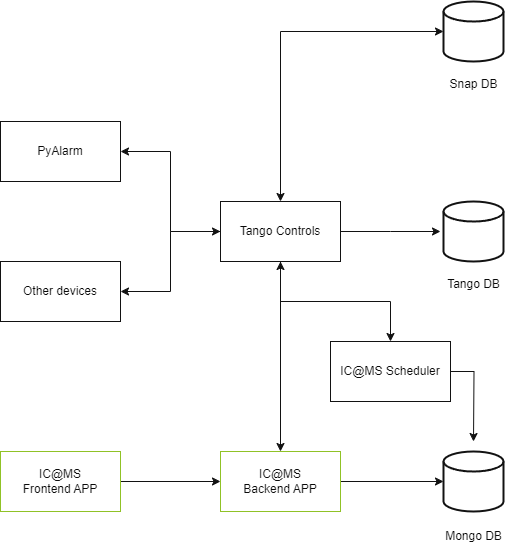 Home page
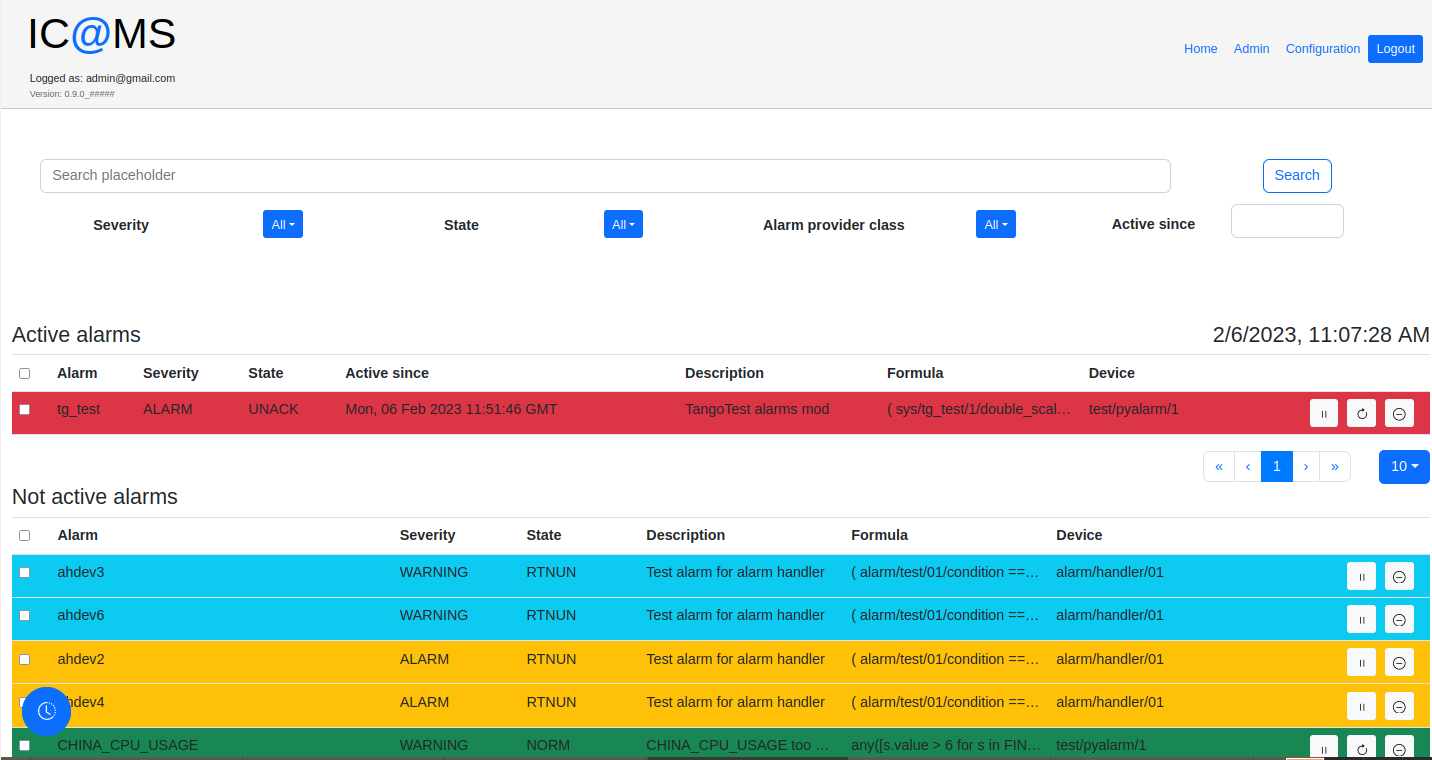 Configuration page
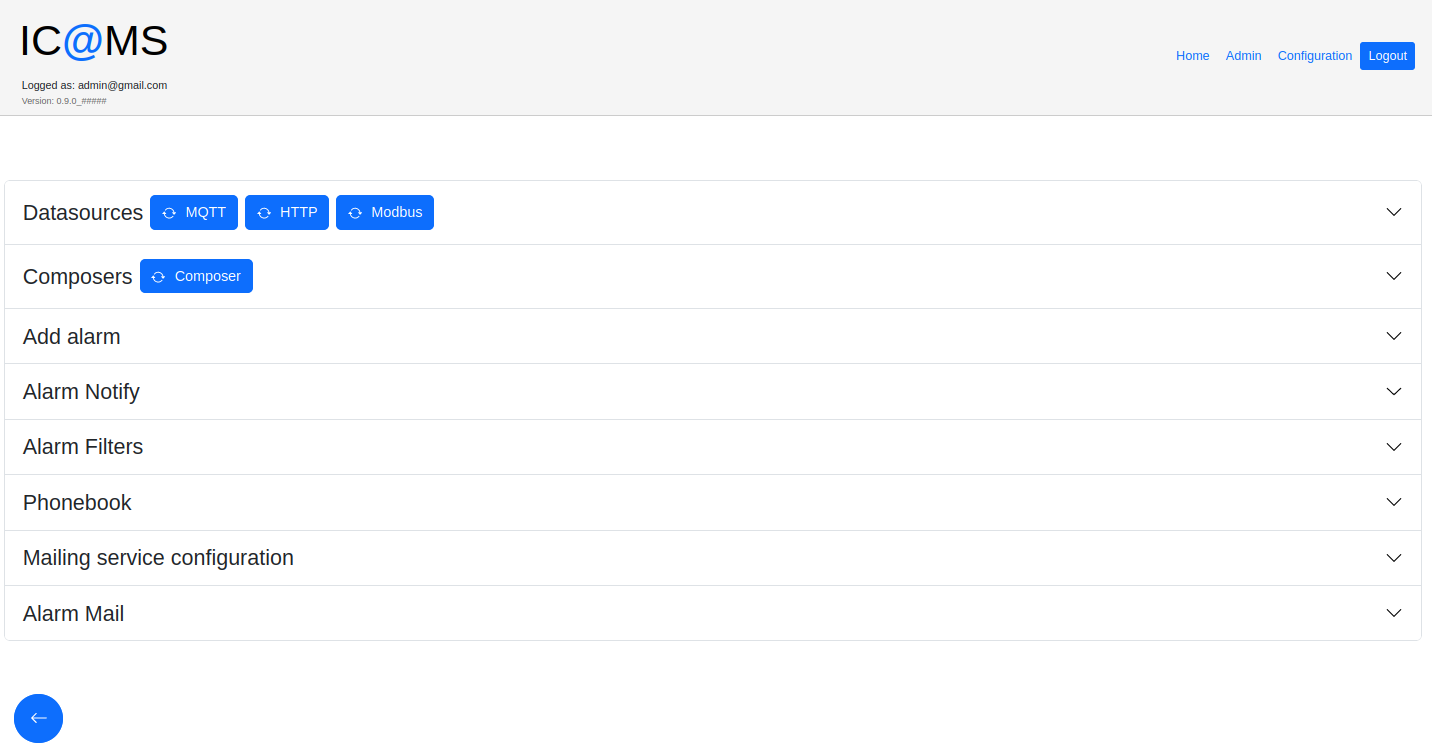 Admin panel
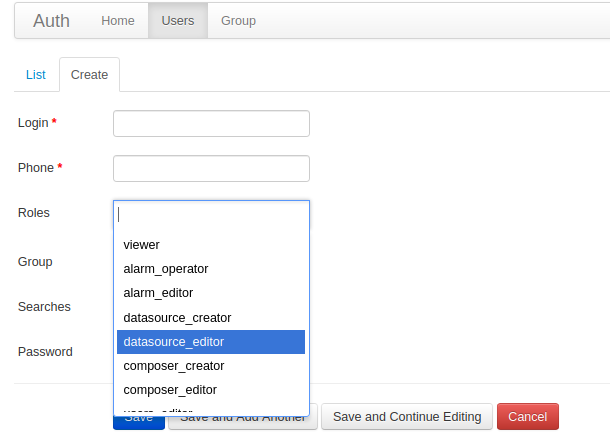 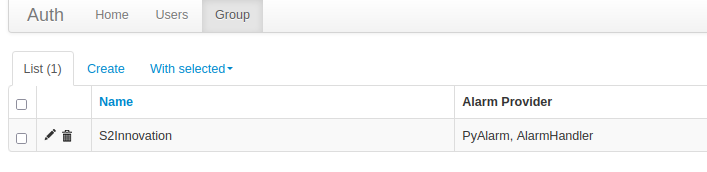 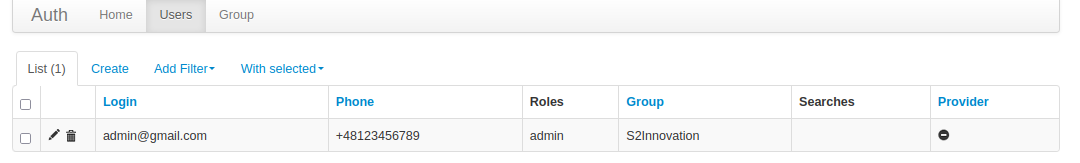 CI/CD pipeline
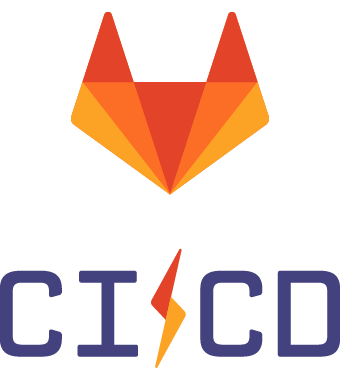 Increased Quality of Software
Improved Developer Productivity and Efficiency
Faster Feedback Loop
Reduced Risk
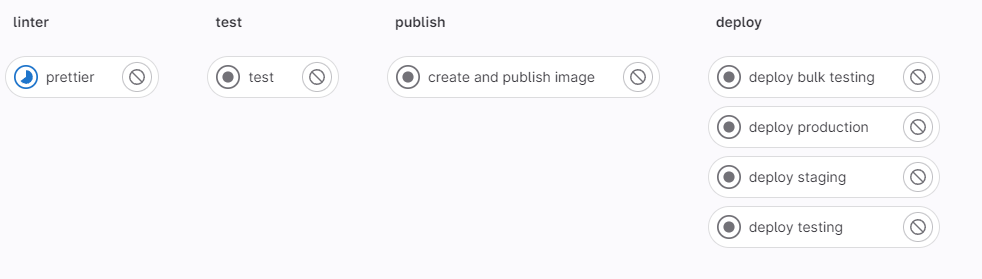 Helm charts
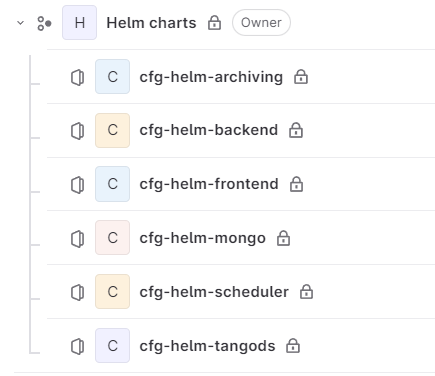 Simplifying Deployment
Parameterization
Consistency and Reusability
Community Support
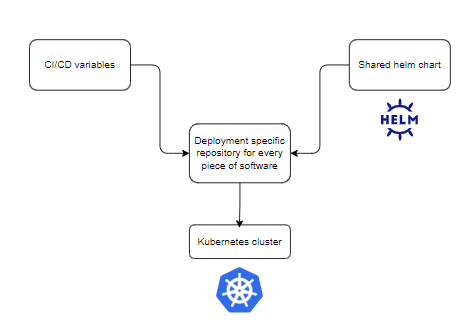 Our Kubernetes cluster
Created with Ansible Role galaxy.ansible.com/gepaplexx/microk8s
High availability
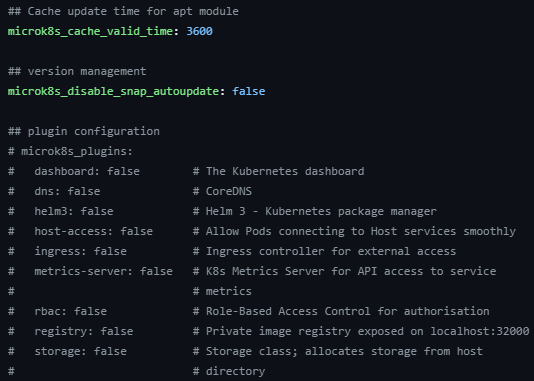 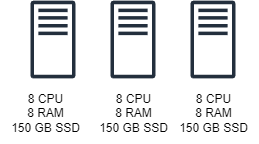 Thank you!
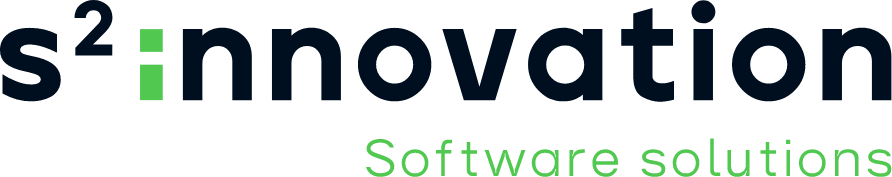